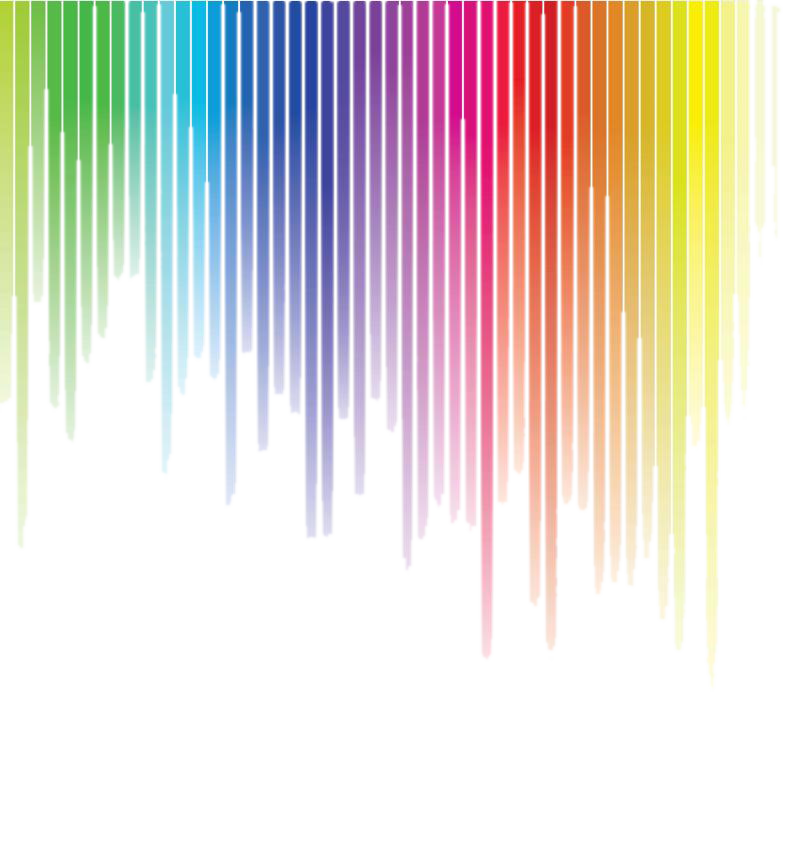 性騷擾防治宣導
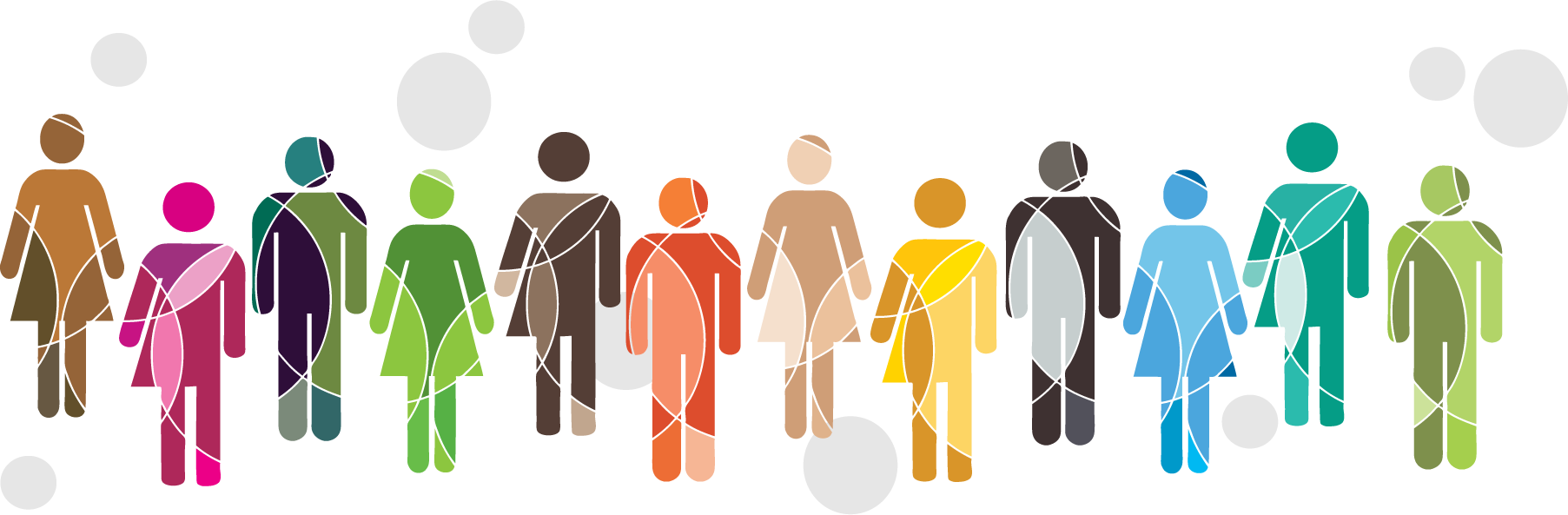 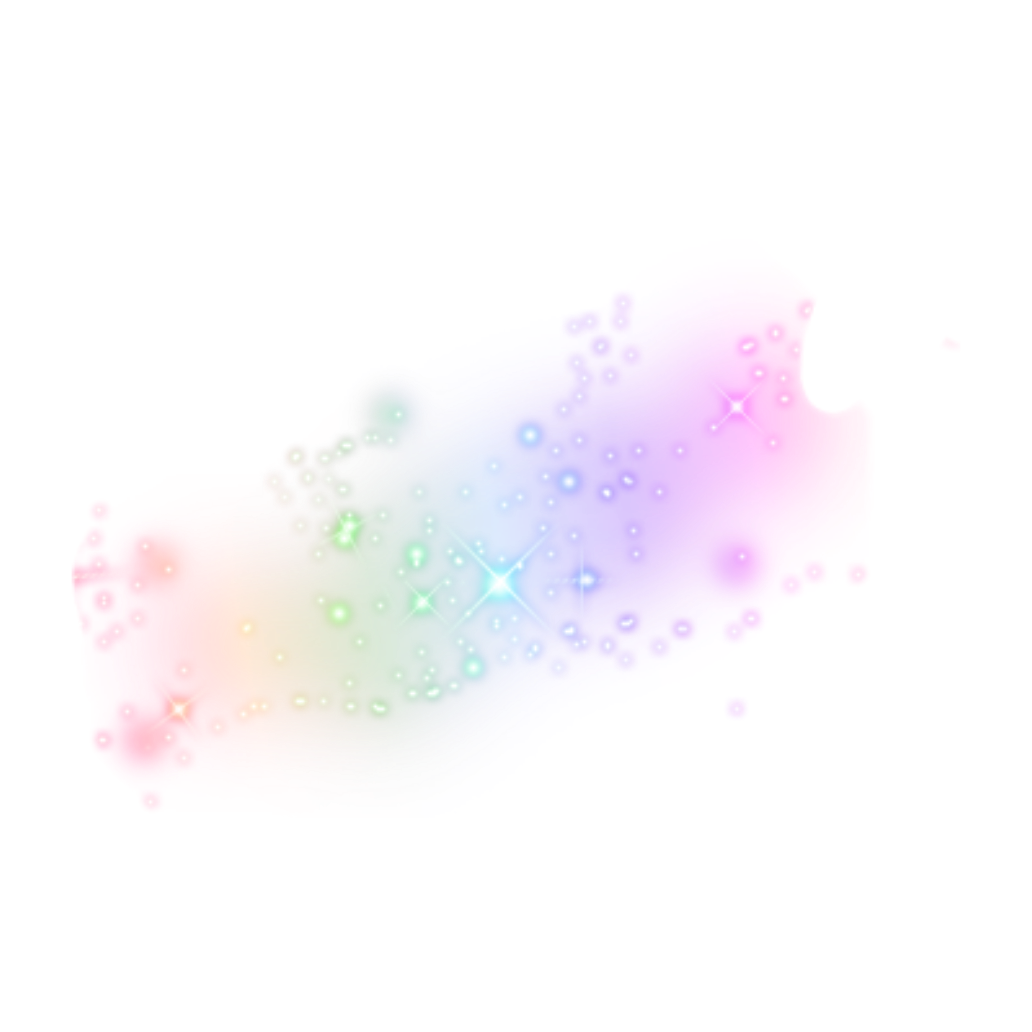 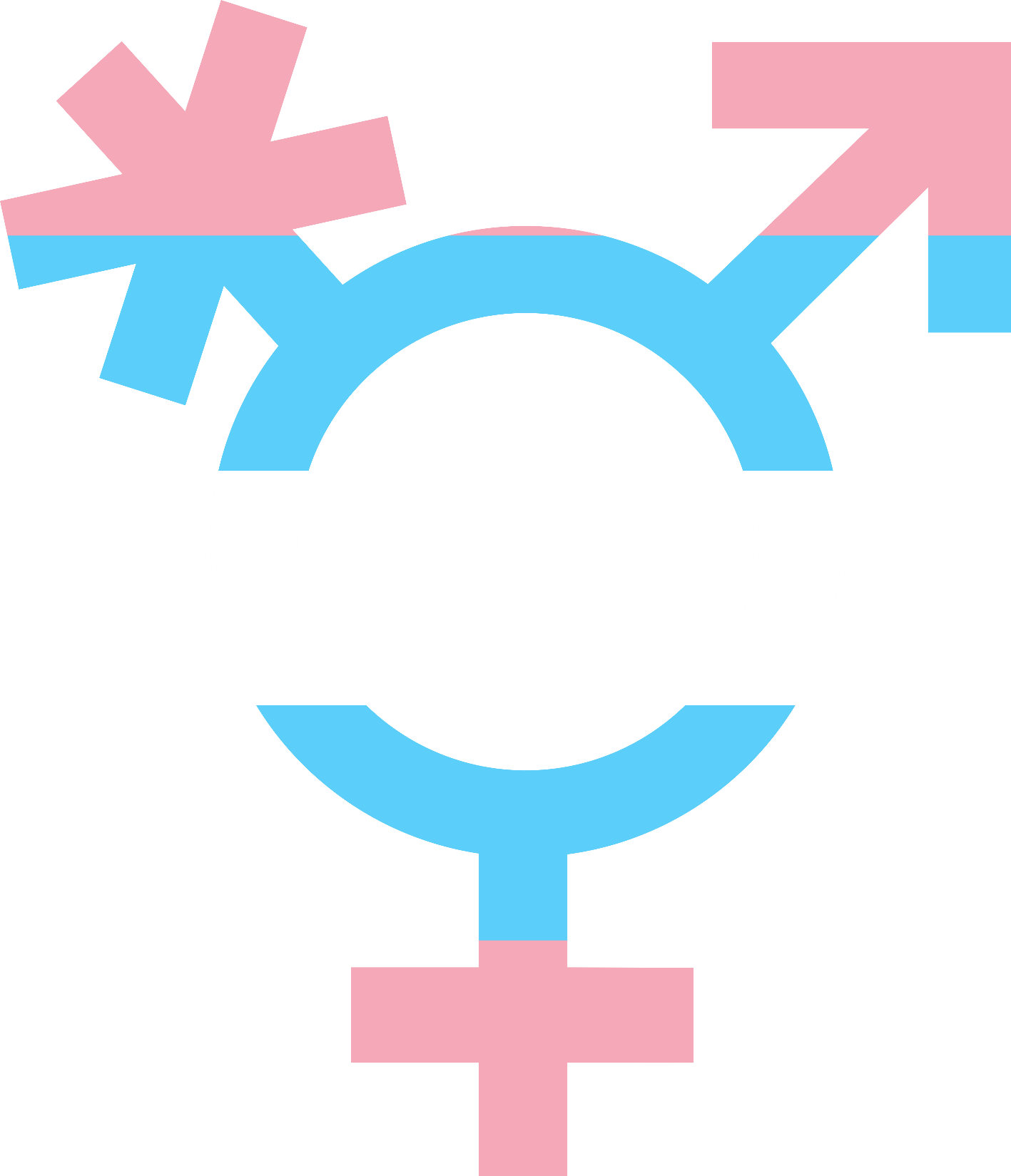 性騷擾的定義
性別平等教育法
以明示或暗示之方式，從事不受歡迎且有性意味或性別歧視之言詞或行為，致影響他人之人格尊嚴、學習、或工作之機會或表現者。

以性或性別有關之行為，作為自己或他人獲得、喪失或減損其學習或工作有關權益之條件者。
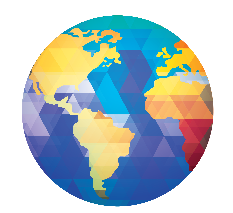 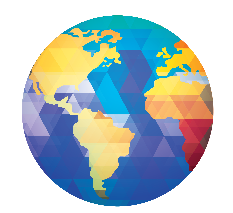 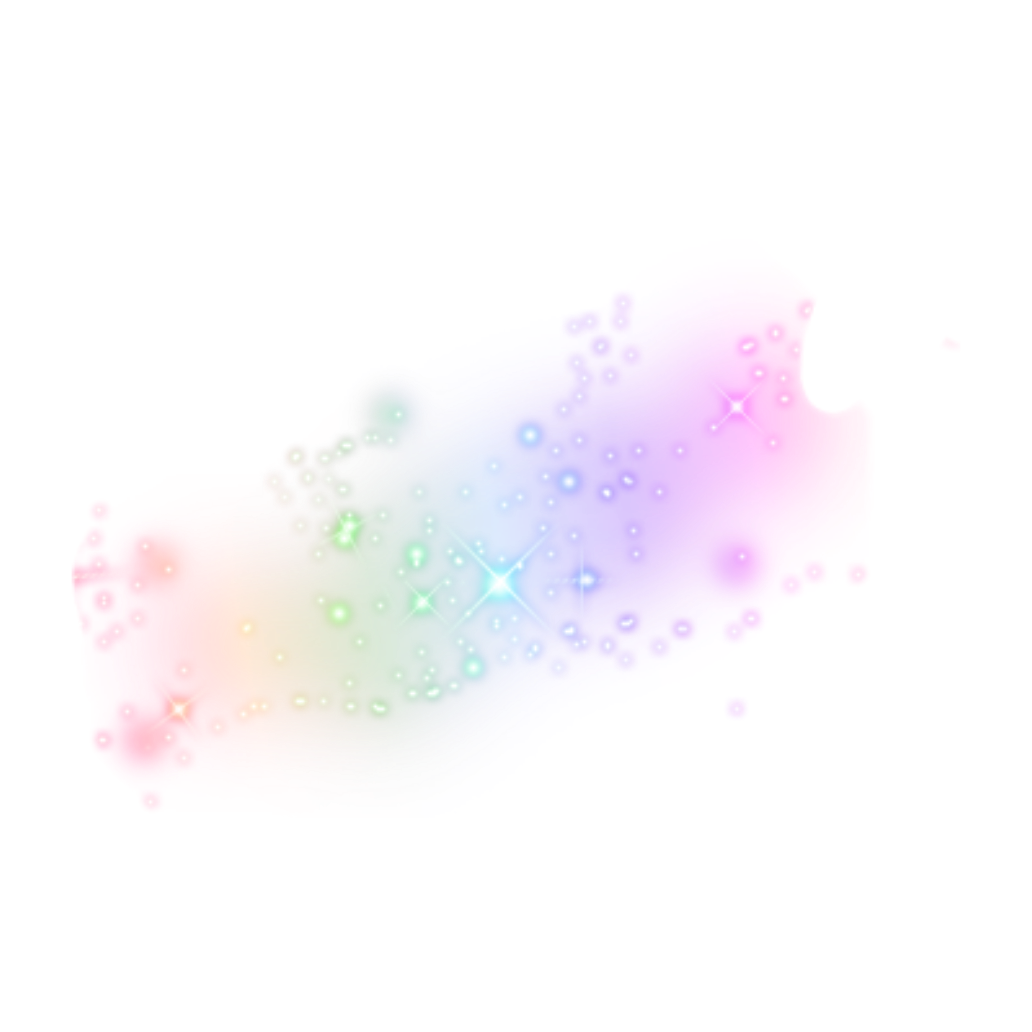 不受歡迎且違反對方意願 言詞
開黃腔
評論身材、長相並給予不當稱呼，如「波霸」、「洗衣板」
嘲笑性別特質，如「娘娘腔」、「男人婆」等稱謂
探詢他人之隱私、性傾向、性生活等
談論自己的性隱私、性生活等
發表歧視同性戀之言語
將一般談話內容「情色化」
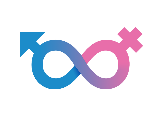 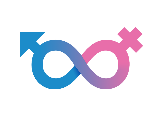 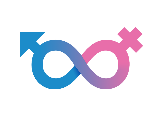 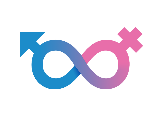 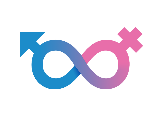 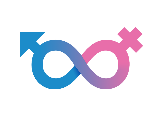 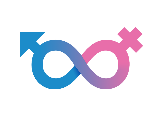 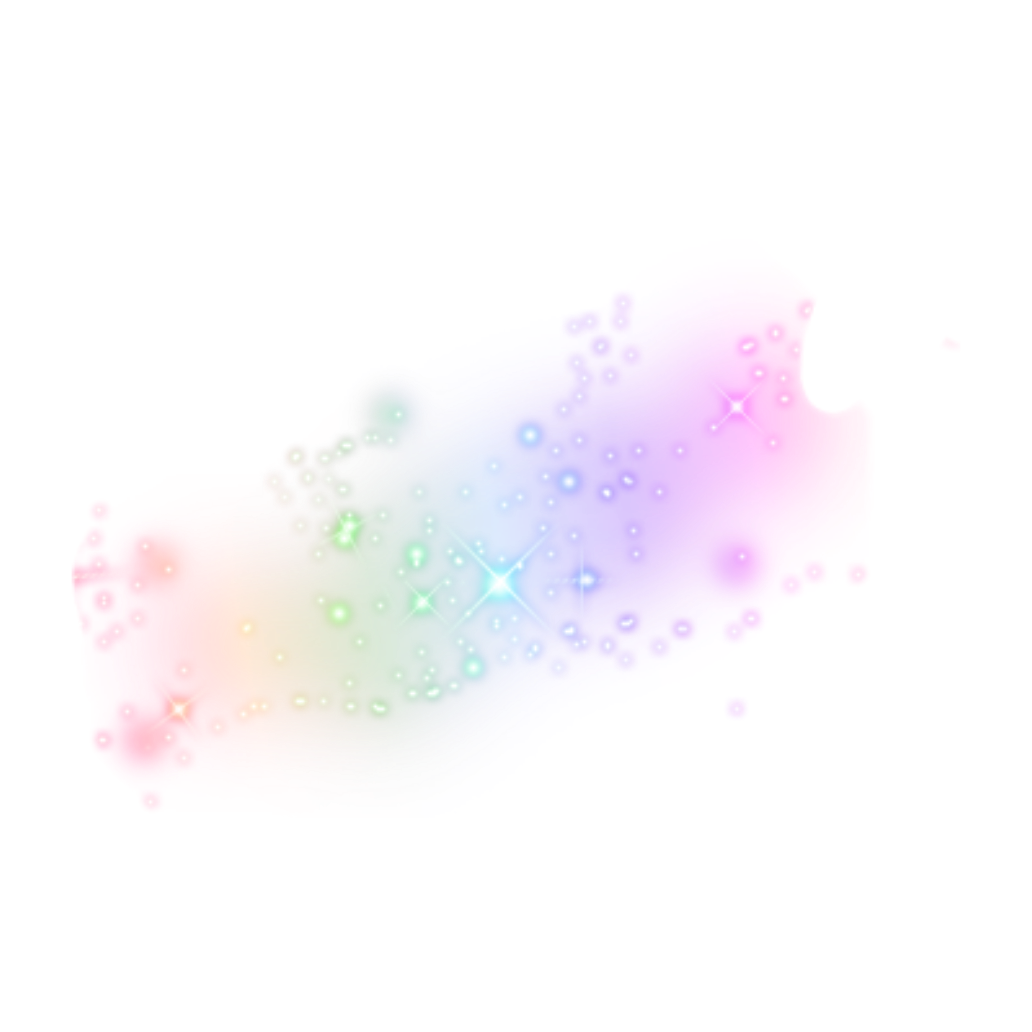 不受歡迎且違反對方意願 行為
未經他人同意而碰觸其身體或隱私部位
偷窺(拍)、散佈他人與性有關的私密資訊
色瞇瞇的盯著他人的身體、暴露隱私部位、展示色情圖片、利用職權或機會，提出性要求或性提議
不受歡迎的追求（過度追求）
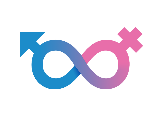 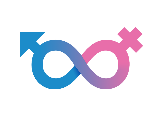 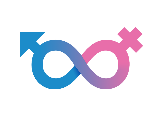 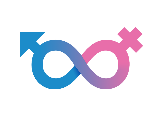 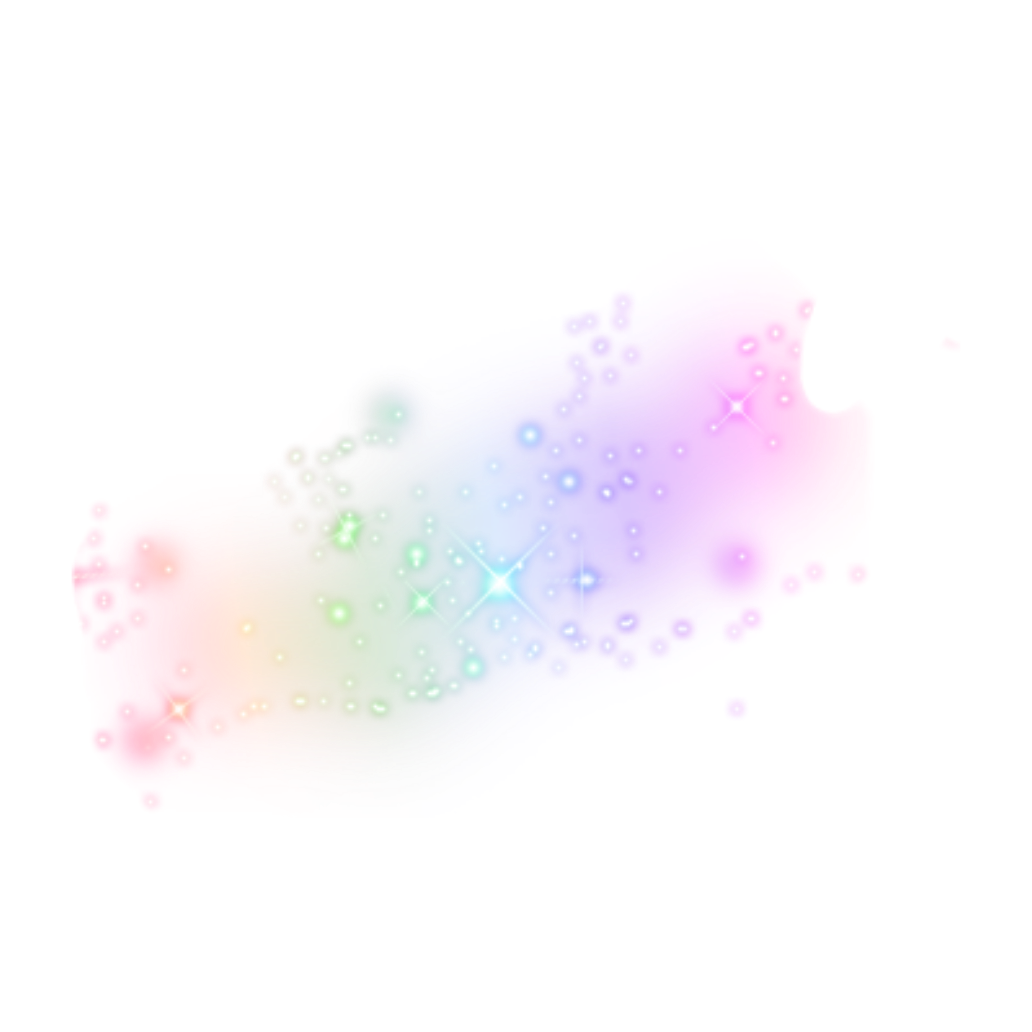 性騷擾判斷基準
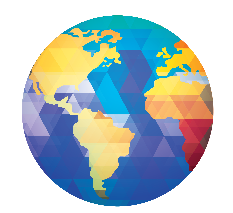 性、性別歧視、性別偏見
該行為與性、性別歧視、性別偏見有關
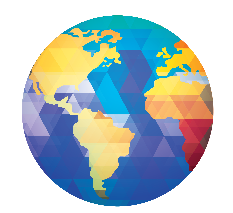 違反當事人意願
違反當事人意願，不受歡迎的
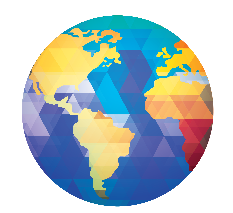 一般人都覺被冒犯
以一般人遭遇該行為都會覺得被冒犯、不舒服（合理被害人）
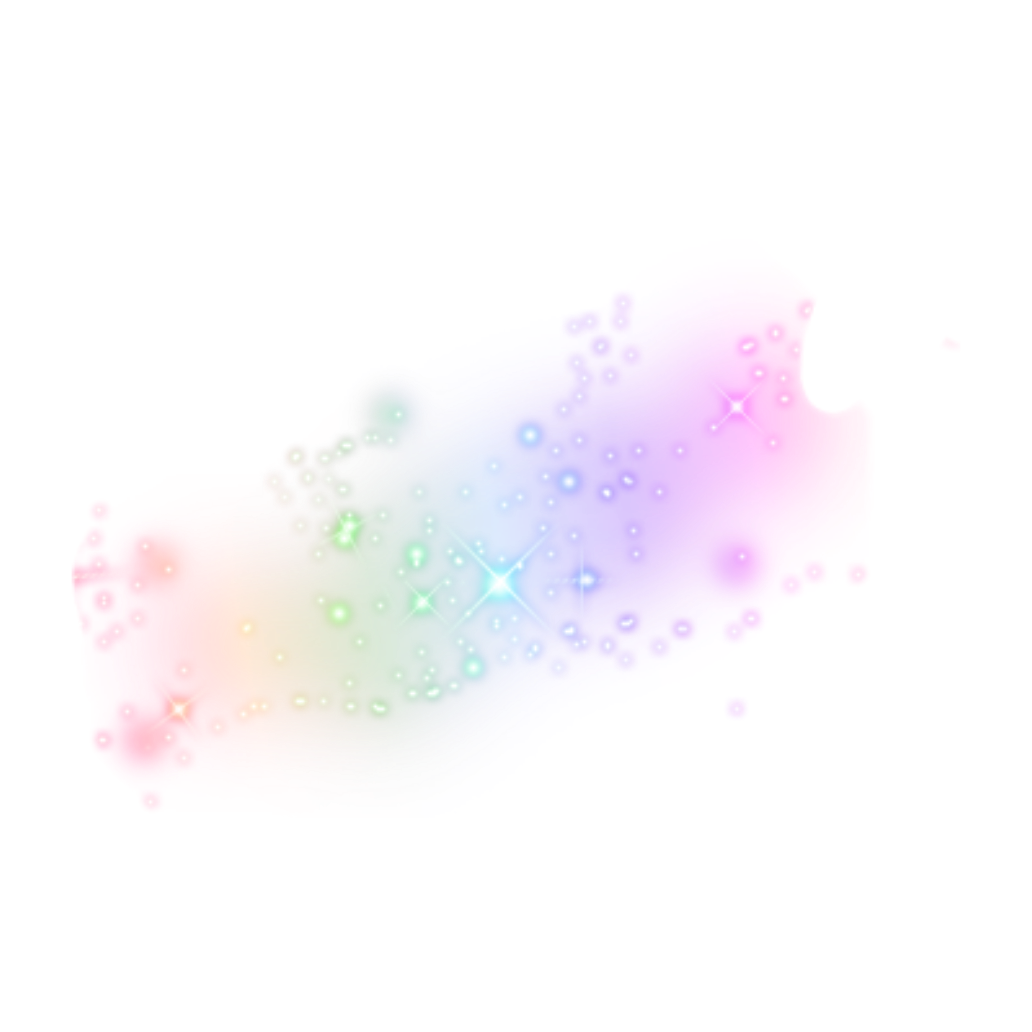 校內外教學與人際互動準則
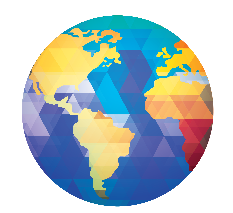 尊重
尊重性別多元與個別差異
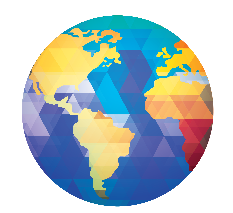 專業倫理
學校教師發現其與學生間之關係有違反前項專業倫理之虞時，應主動迴避教學、指導、訓練、評鑑、管理、輔導或提供學生工作機會
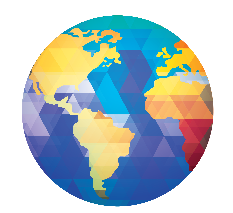 主動迴避
教師於執行教學、指導、訓練、評鑑、管理、輔導或提供學生工作機會時，在與性或性別有關之人際互動上，不得發展有違專業倫理之關係
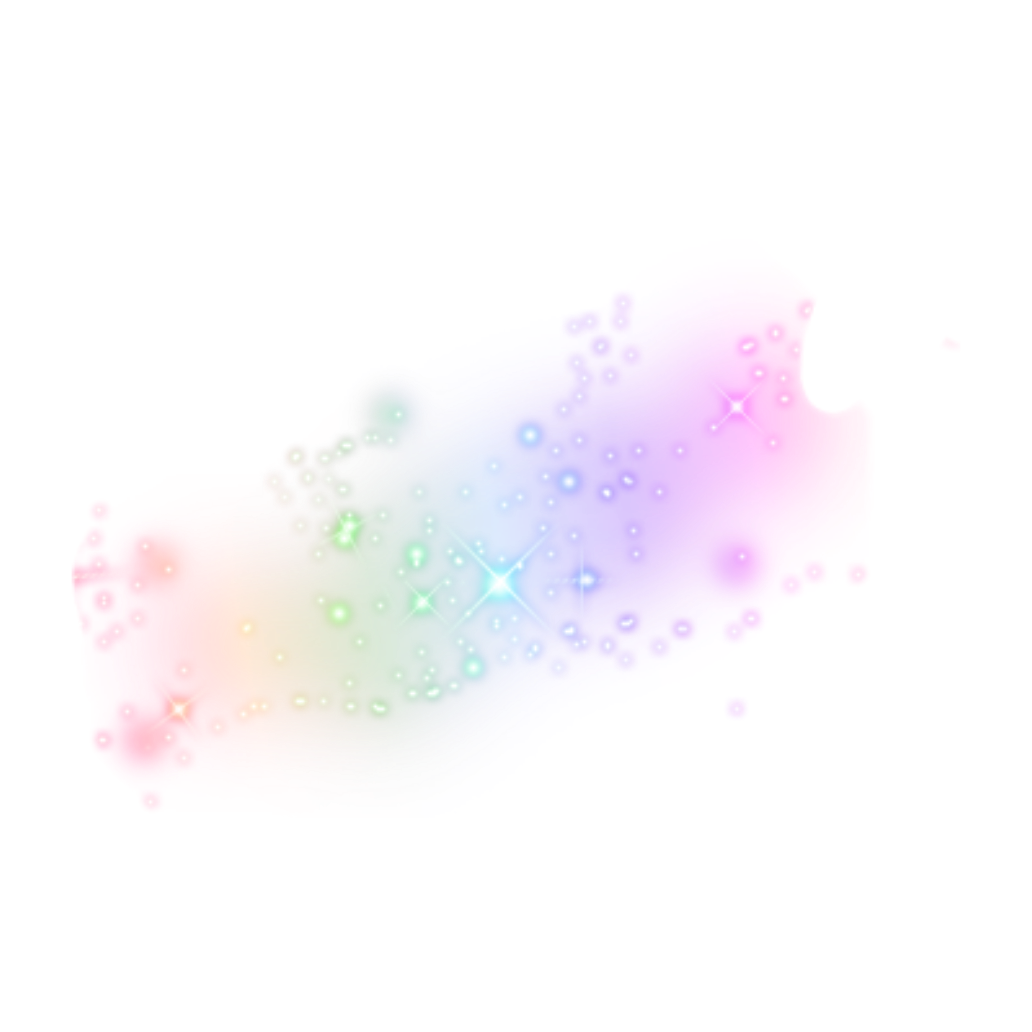 四不
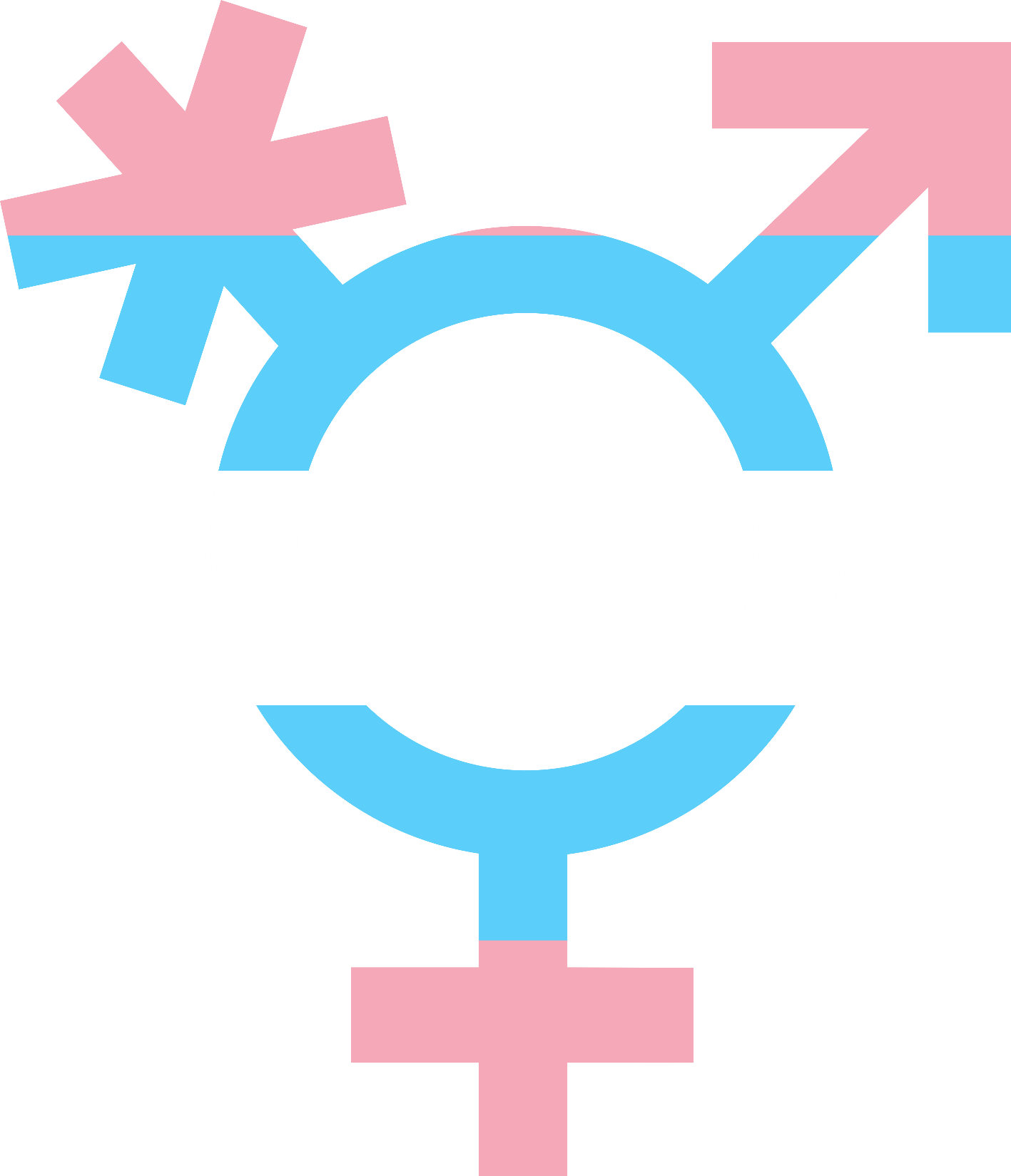 你騷擾他了嗎？
四不
當不確定自己的言行是否為對方所歡迎，寧可先不要說或不要做
不要將對方的「友善」誤解為「性趣」
不確定就不要
友善=性趣
不要利用對方的仰慕或信任，遂行性騷擾行為
如果察覺到自己的言行是不受歡迎時，應不要繼續說或繼續做
不受歡迎就不要
不可利用
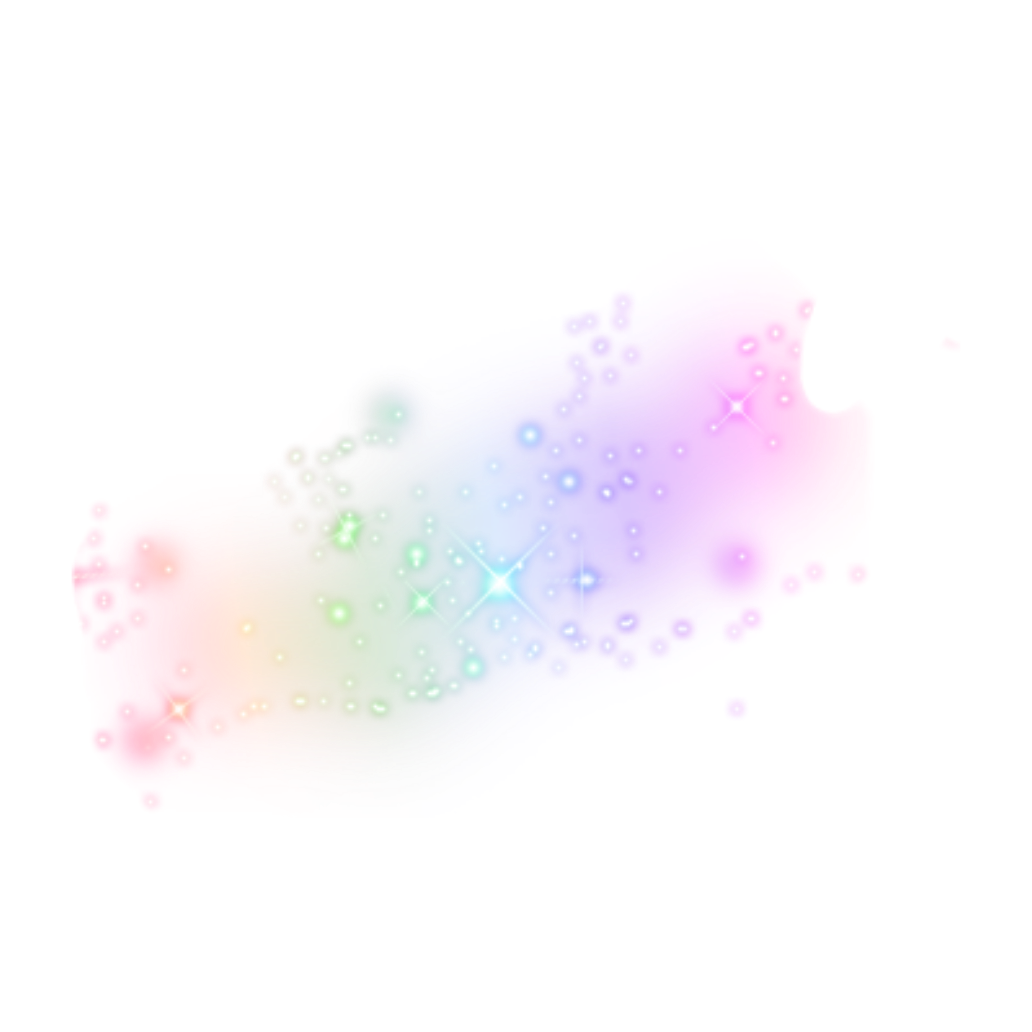 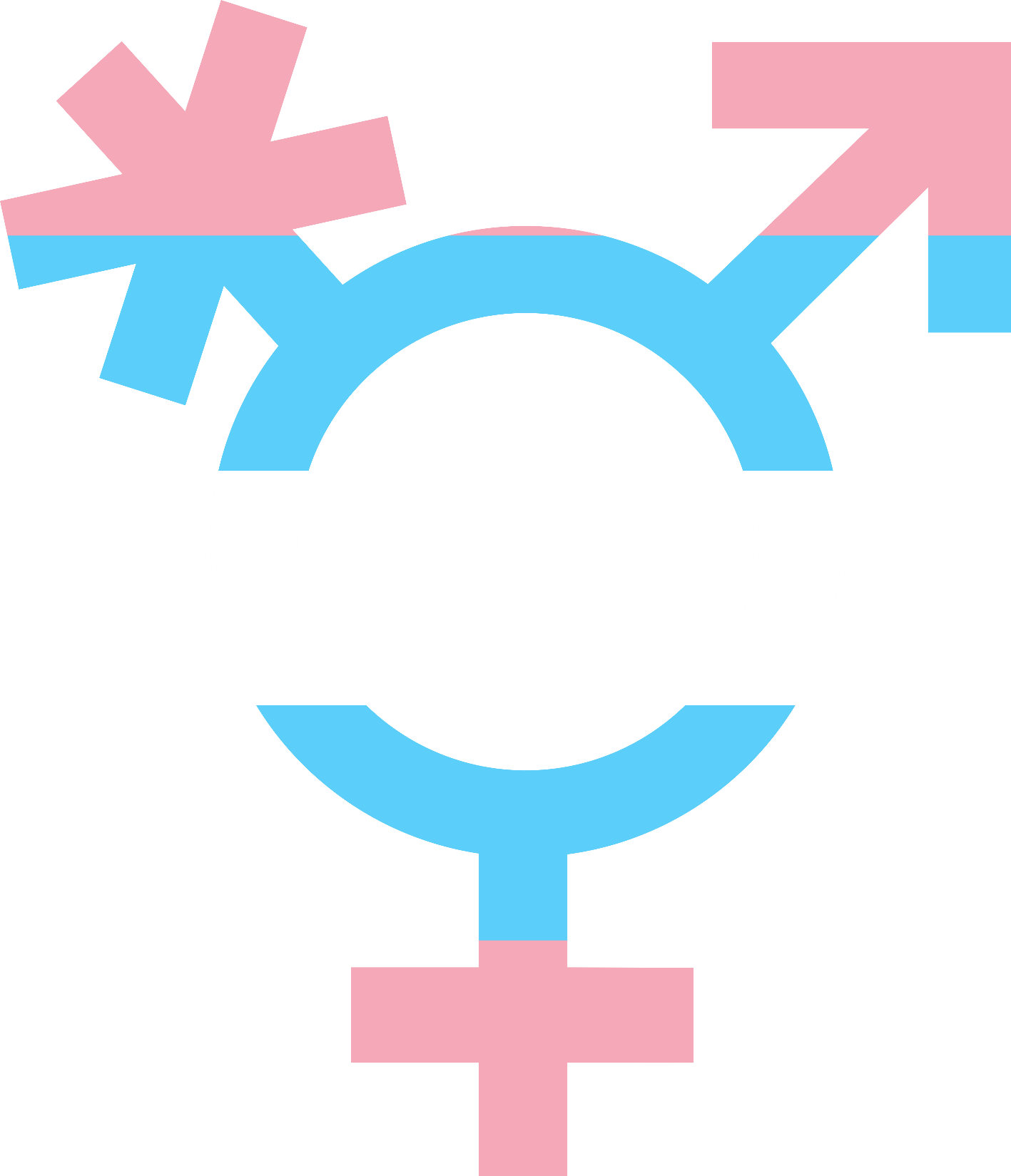 你騷擾他了嗎？
二要
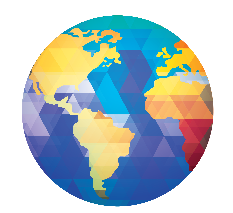 敏感察覺彼此結構性與個性差異
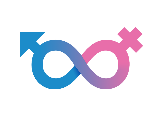 雙方的權力、體力、地位或資源不相等
結構性差異
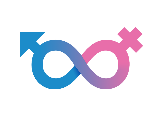 彼此擁有不同身體界限、認知標準、品味偏好及價值觀等
個性差異
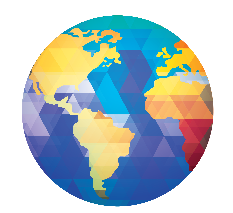 優勢者嚴守專業倫理、尊重差異
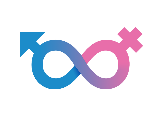 如主管、老師、身強體壯者
若察覺與對方存有上述差異，應嚴守專業倫理及尊重差異等人際互動原則
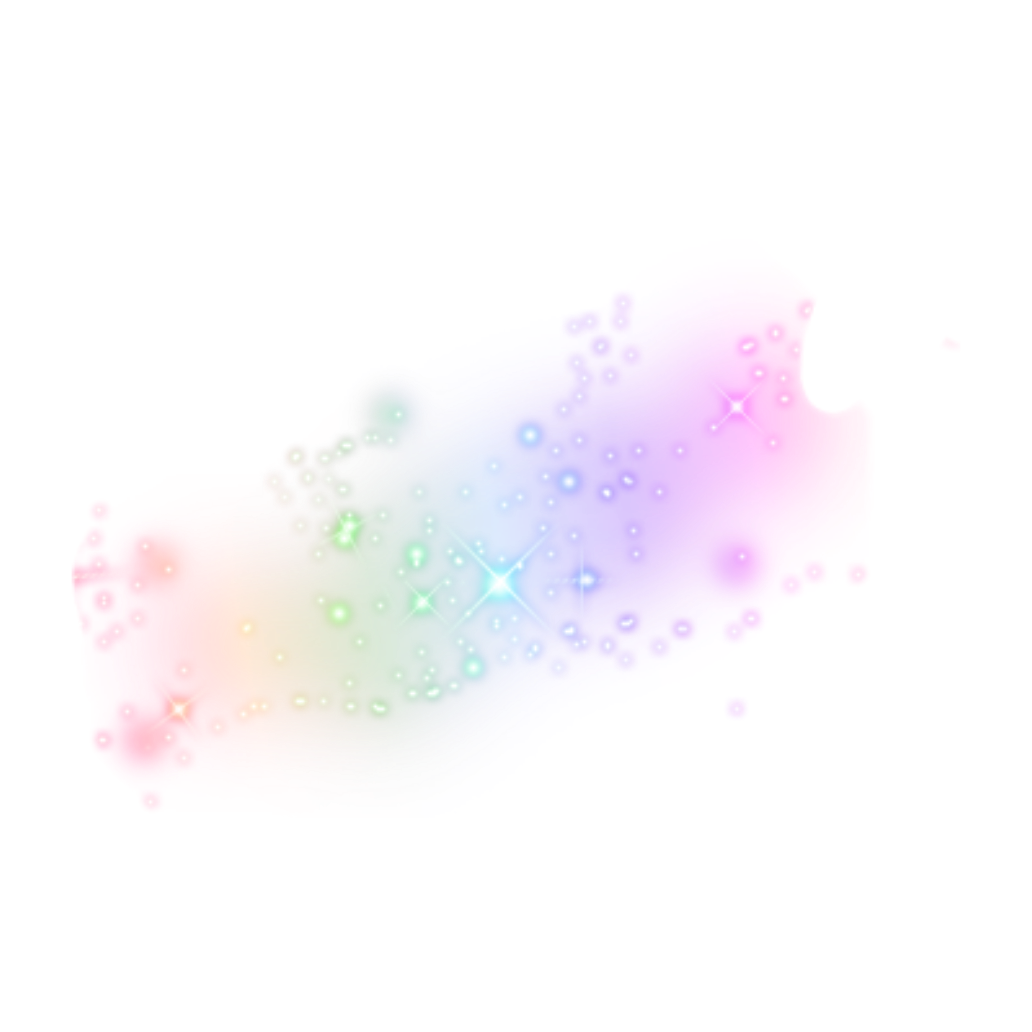 不關門
不單獨
不主動
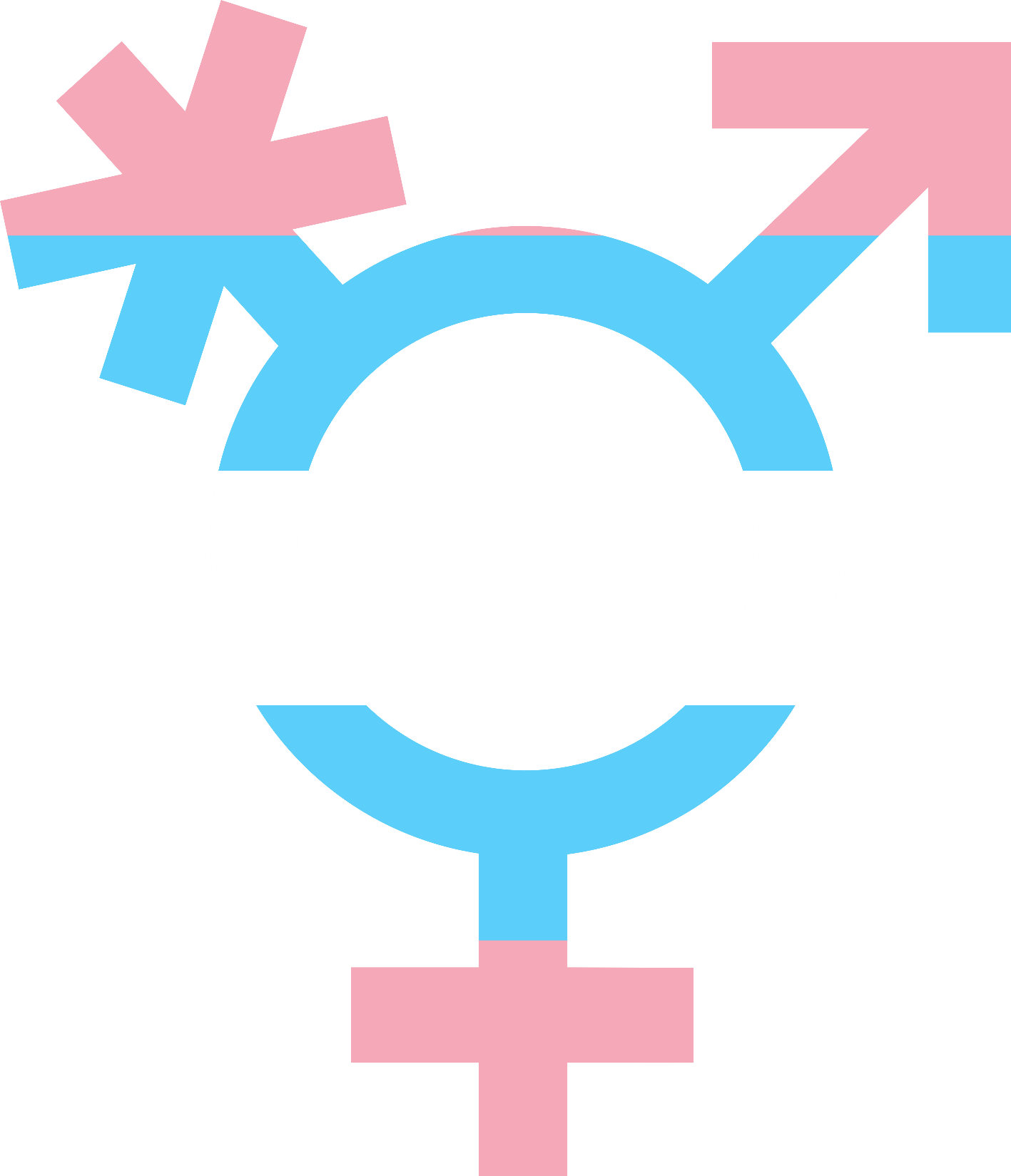 三不一沒有對策
三不一沒有
沒有利用職權作為交換條件